Trump Scriptures
Matthew 4:5-6
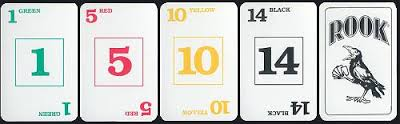 Trump Scriptures
Matthew 4:5-6  5 Then the devil took Him up into the holy city, set Him on the pinnacle of the temple, 6 and said to Him, "If You are the Son of God, throw Yourself down. For it is written: 'He shall give His angels charge over you,' and, 'In their hands they shall bear you up, Lest you dash your foot against a stone.' "
Trump Scriptures
Many card games can call a certain card or suite as TRUMP
This means a trump card is more powerful than the rest
In a religious discussion – One will quote a passage as it it trumps all other passages that may be cited.
I had a discussion about Matthew 4:17
Judge Not
Matthew 7:1
Used to trump any moral sin or wrong
Abortion, homosexuality, alcohol
Divorce and remarriage, live together
Cheating, lying, stealing
Just Believe
Acts 16:30-31 30 And he brought them out and said, "Sirs, what must I do to be saved?" 31 So they said, "Believe on the Lord Jesus Christ, and you will be saved, you and your household."
Used to trump baptism for salvation
Similar to Matthew 4:17
Original Sin
Romans 5:12 Therefore, just as through one man sin entered the world, and death through sin, and thus death spread to all men, because all sinned--
Used to trump all verses about individual sin
Remember – not guilt, but consequences
Saved by Grace Only
Ephesians 2:8-9 8 For by grace you have been saved through faith, and that not of yourselves; it is the gift of God, 9 not of works, lest anyone should boast.
Think this trumps all passages about the need to obey the command of Jesus
V. 10a For we are His workmanship, created in Christ Jesus for good works
Believe and Confess
Romans 10:9-10 9 that if you confess with your mouth the Lord Jesus and believe in your heart that God has raised Him from the dead, you will be saved. 10 For with the heart one believes unto righteousness, and with the mouth confession is made unto salvation. 
Quoted to trump other steps in the plan of salvation
Just Accept Jesus
Revelation 3:20 Behold, I stand at the door and knock. If anyone hears My voice and opens the door, I will come in to him and dine with him, and he with Me.
Does this passage trump all others about our need to believe, repent, confess and be baptized?
Just Believe
John 1:12 But as many as received Him, to them He gave the right to become children of God, to those who believe in His name:
This verse is often cited to trump the plan of salvation
NOTE: Power to become – not there yet
Remove Beam First
Matthew 7:3-5 3 And why do you look at the speck in your brother's eye, but do not consider the plank in your own eye? 4 Or how can you say to your brother, 'Let me remove the speck from your eye'; and look, a plank is in your own eye? 5 Hypocrite! First remove the plank from your own eye, and then you will see clearly to remove the speck from your brother's eye.
Still Do Miracles
Hebrews 13:8 Jesus Christ is the same yesterday, today, and forever.
Malachi 3:6a For I am the Lord, I do not change;
God did change Patriarchal, Law of Moses to Christianity 
God does not change character or basic principles
Ignore Divorce Passages
Hebrews 13:4a Marriage is honorable among all
This trumps Matthew 5:32 and Matthew 19:9
Ignore what God said in Deuteronomy 24
They argue that ALL marriages are honored by God
Keep the Sabbath
Romans 3:31 Do we then make void the law through faith? Certainly not! On the contrary, we establish the law. 
This passage is thought to trump the many verses (OT and NT) that show the law died, ended, nailed to the cross, passed away
Conclusion
Satan tried to find a trump passage
 
Many today try the same approach
 
We must study the entire Bible
 
One verse does not TRUMP others